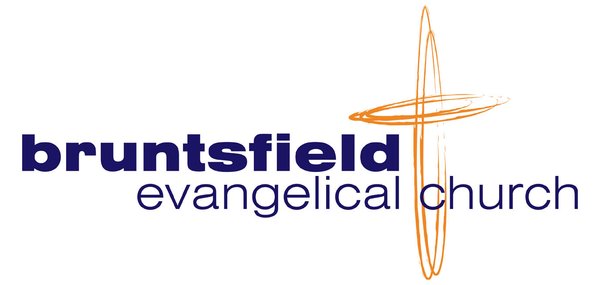 7 Dangers:Tolerance
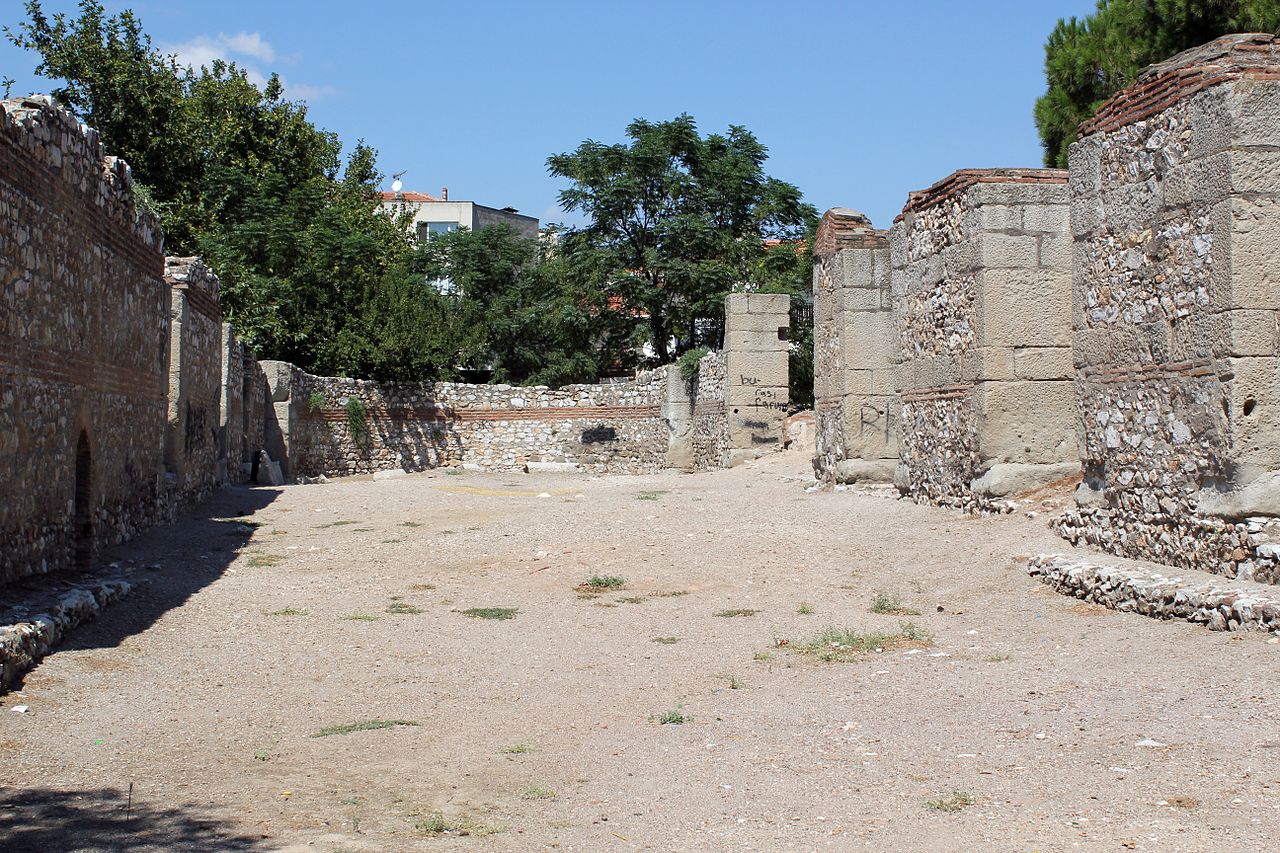 Thyatira
Revelation 2:18-29
Context
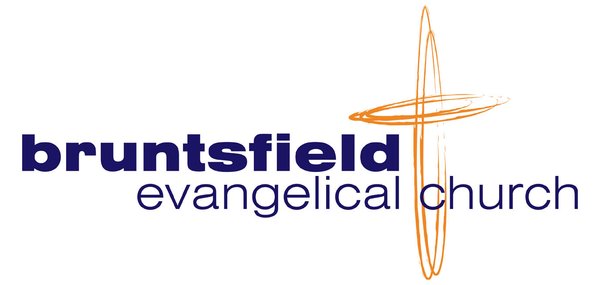 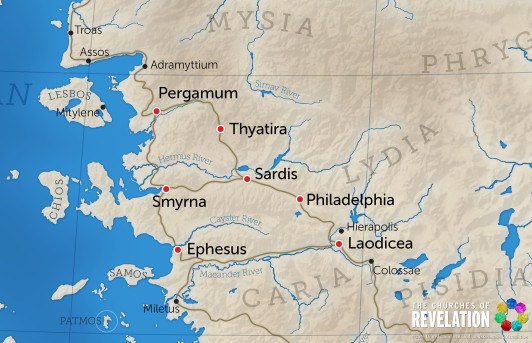 Military city
  Worship of Apollo
  Trade guilds
Commendation
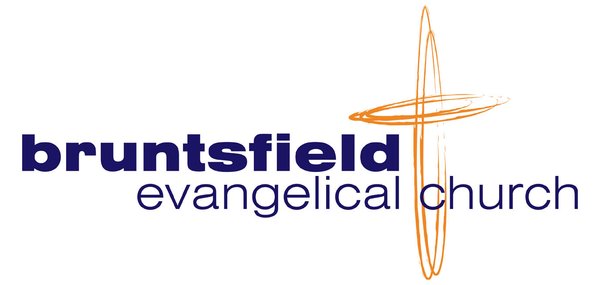 Love
  Faith
  Service 
  Perseverance
“I know your deeds…”
More than at first
Condemnation
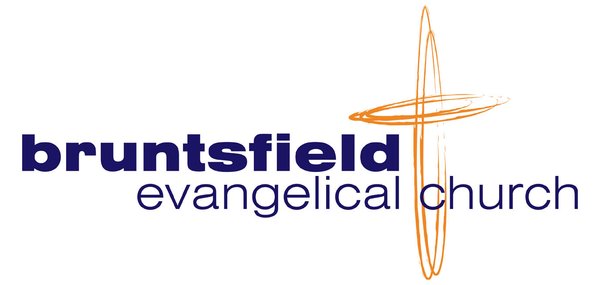 False teaching
  Dark secrets
  Peer pressure
“I have this against you…”
Consequences
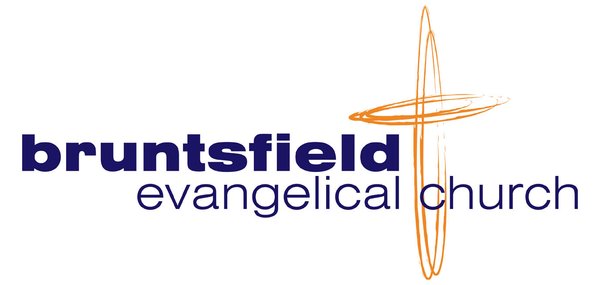 Judgement for Jezebel and her followers
  Repentance brings forgiveness
 Hope for those who hold to the truth 
  Faithfulness brings rewards
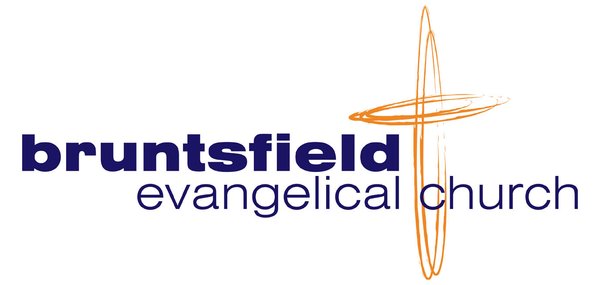 7 Dangers:Tolerance
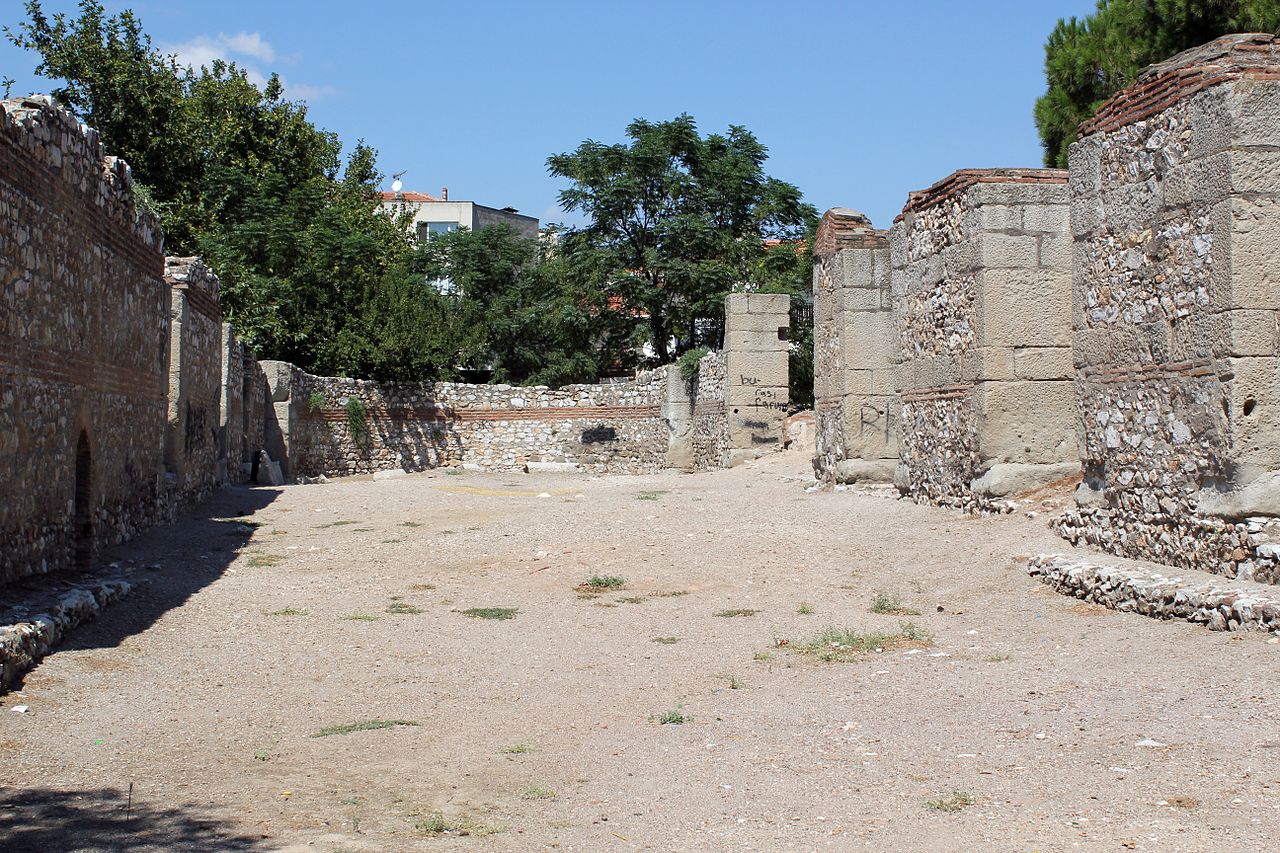 Thyatira
Revelation 2:18-29